Head Loss in storm water systemsCheck valves
Webinar
[Speaker Notes: Head loss
Gravity systems vs. Pump]
[Speaker Notes: Head loss is divided into two subcategories. Major and minor losses

Factors affecting the Head Loss for a pipe 

K – factor]
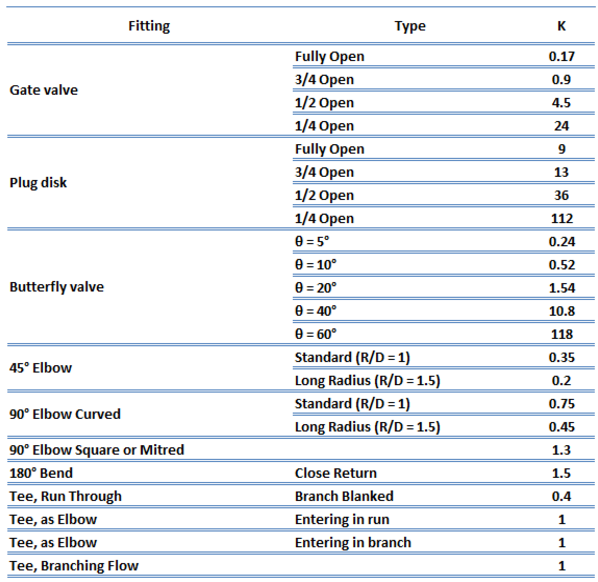 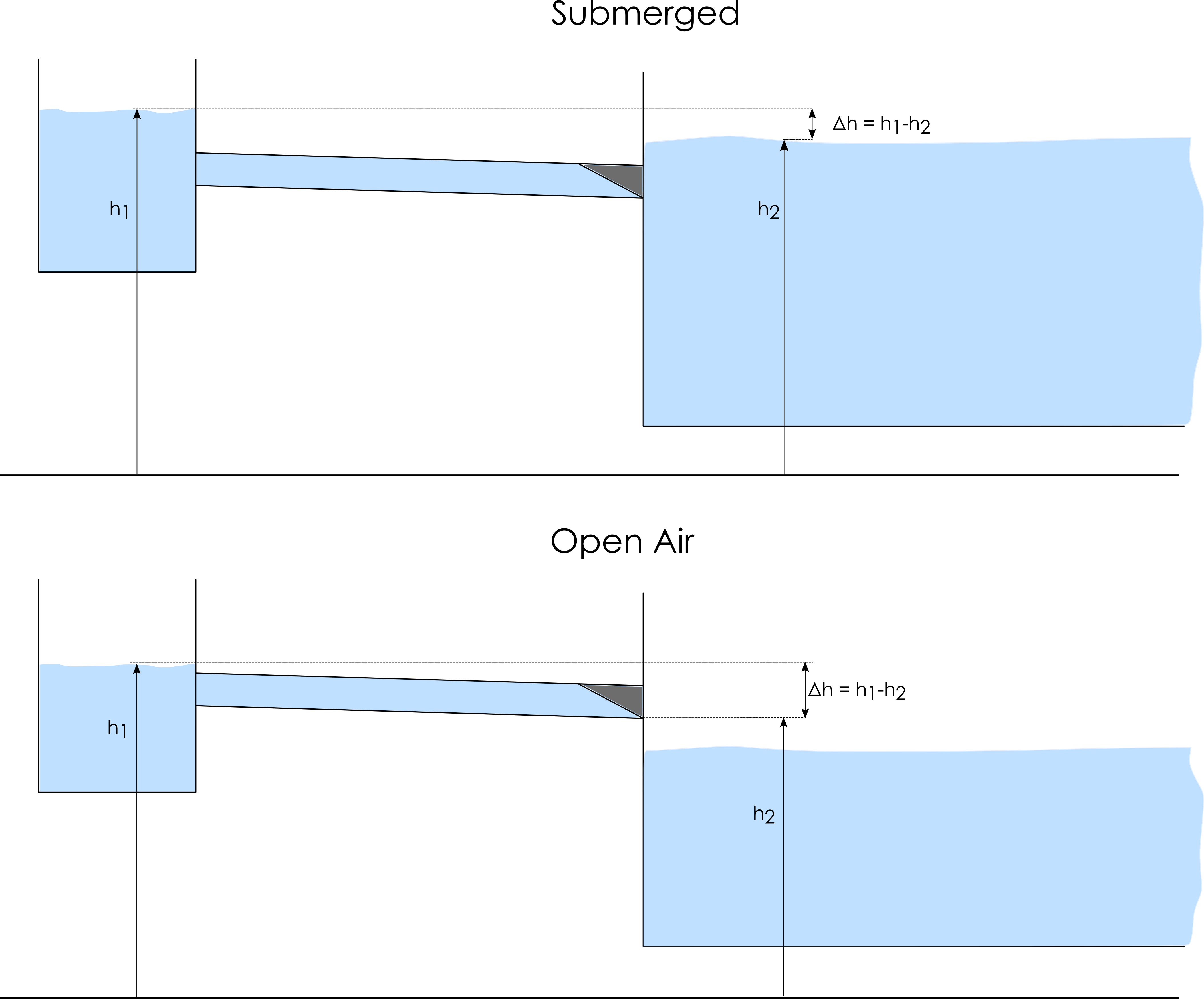 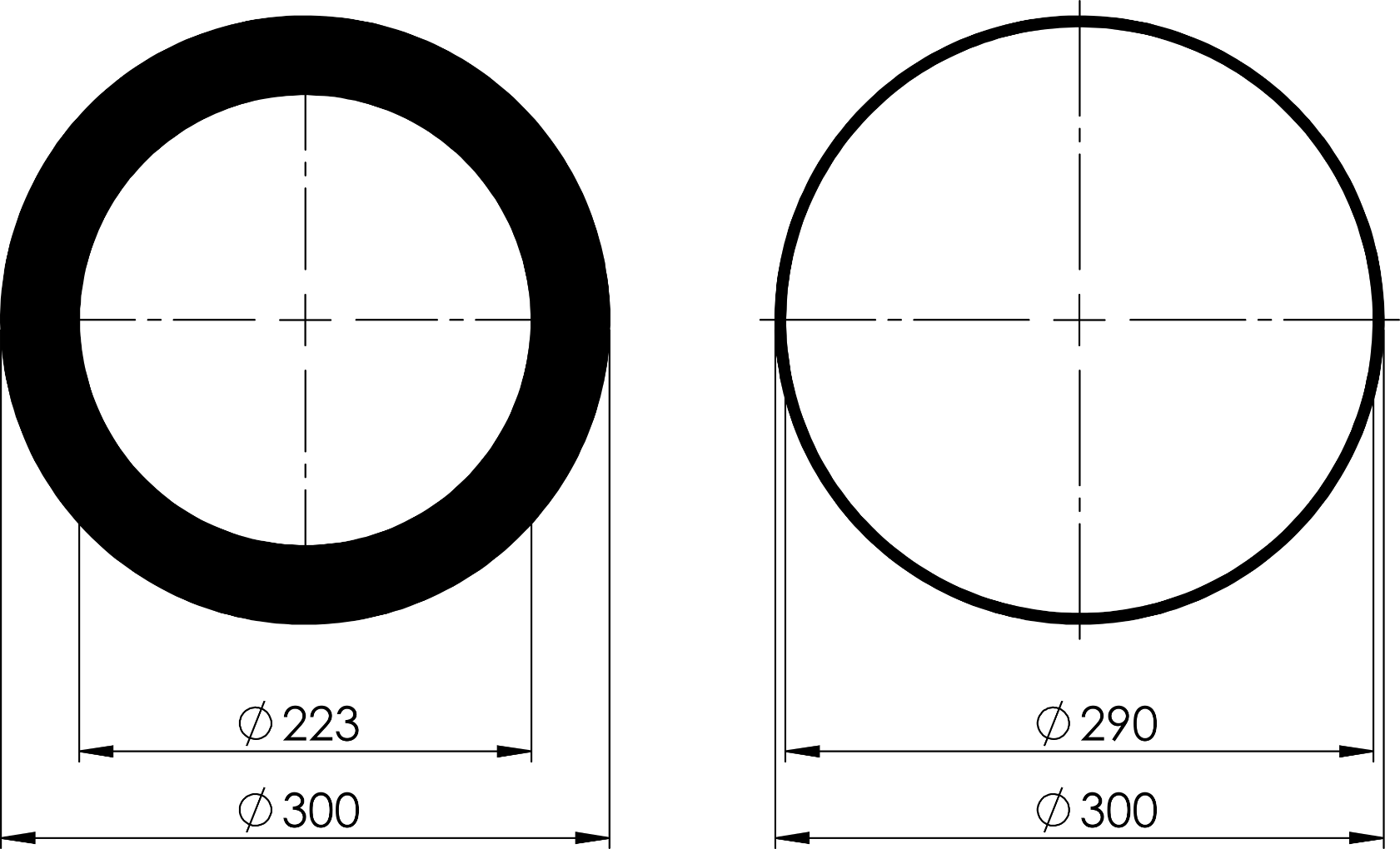 [Speaker Notes: Guess which one has the highest head loss]
Assumptions

Concrete DN600 /NPS 24’’ pipe
Sharp inlet KL = 0.5
Outlet without WaStop KL = 1
L=100m /330 ft.
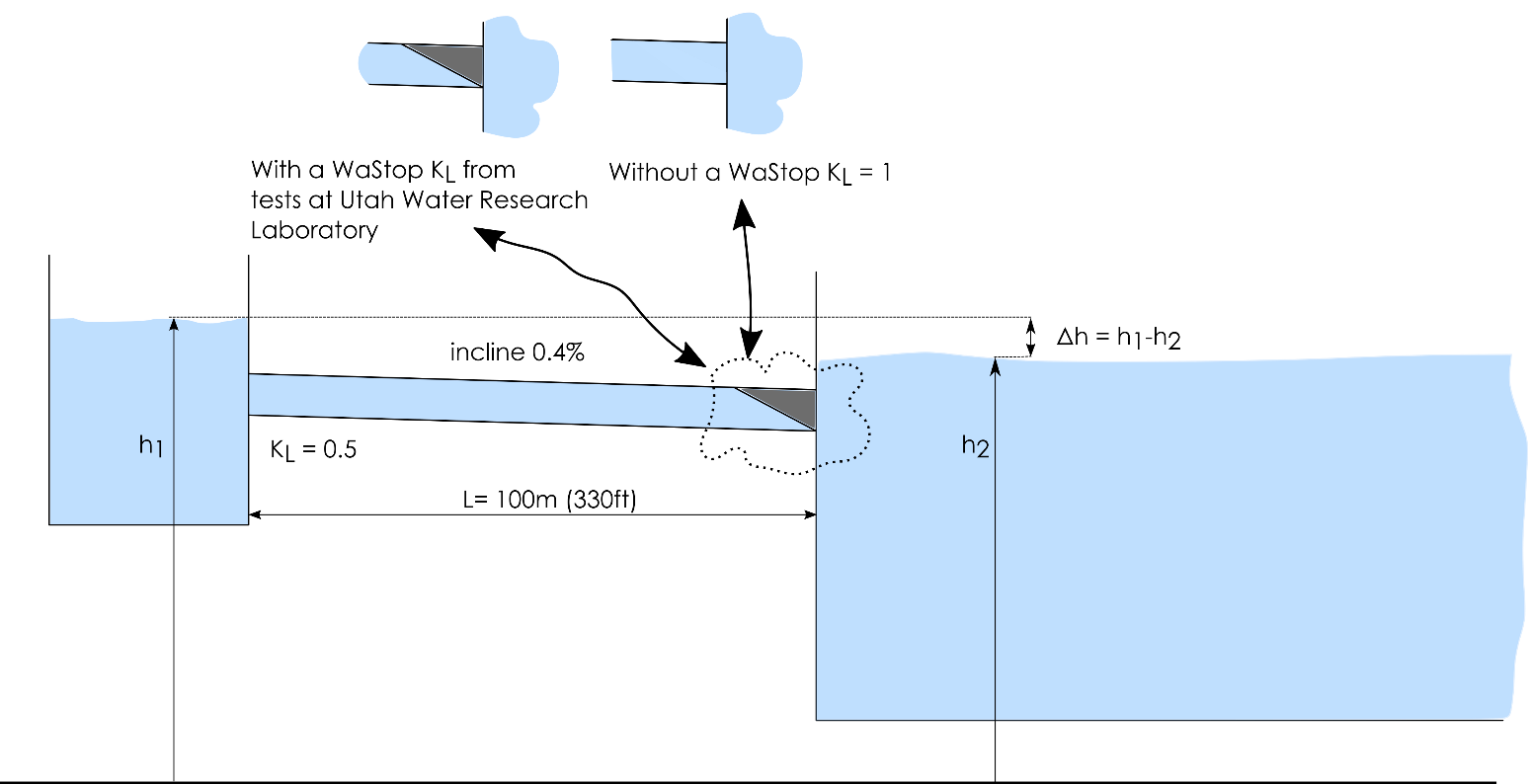 [Speaker Notes: Case]
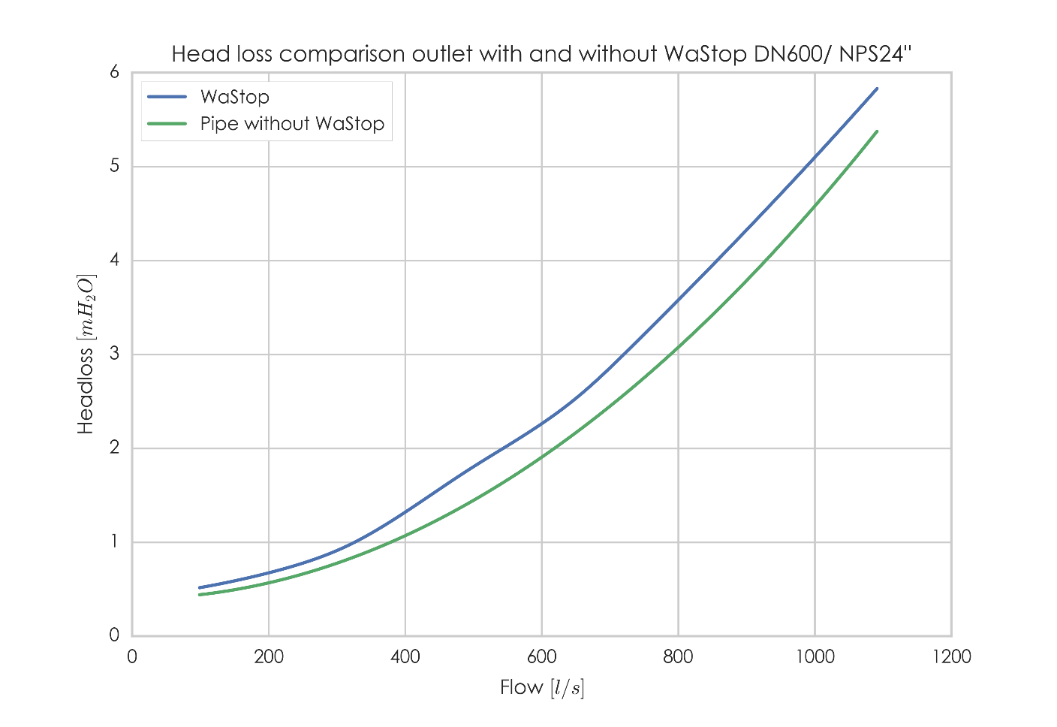 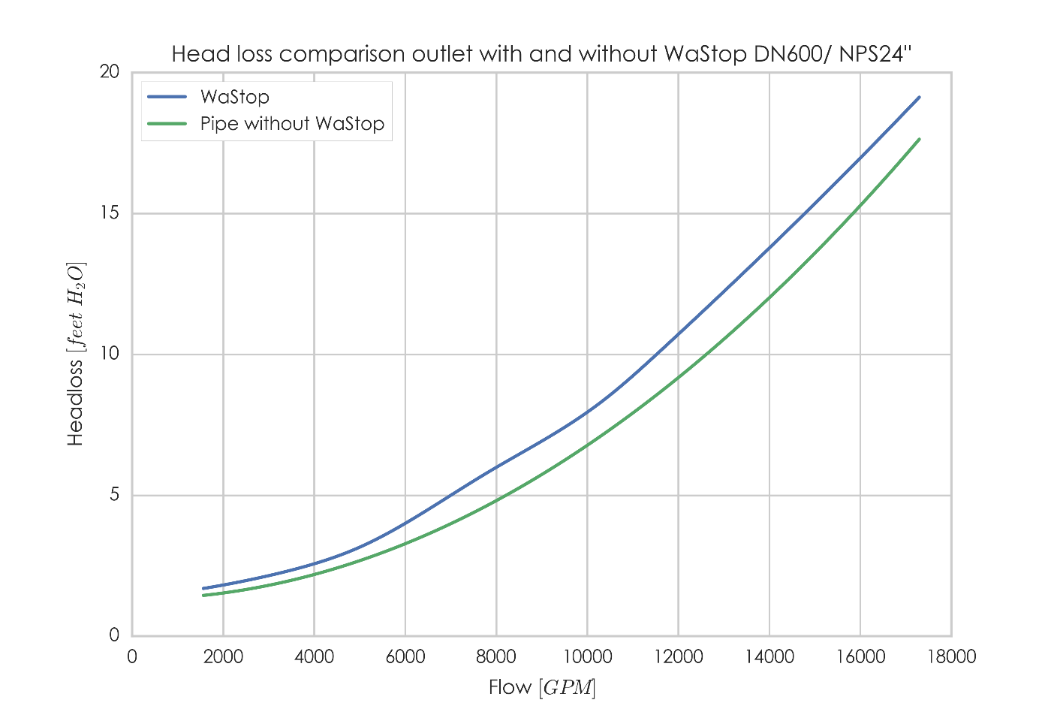 [Speaker Notes: Difference is the additional head loss]
[Speaker Notes: A video of a 60’’ valve being tested, we wanted to go higher flow but was starting to empty the lake upstream .]
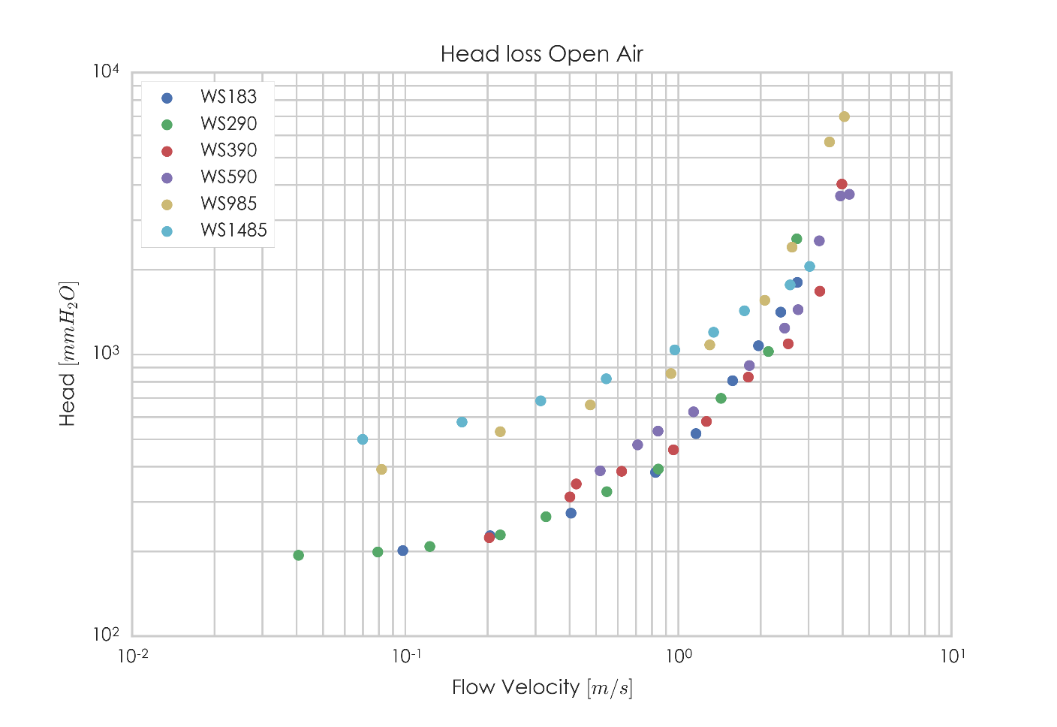 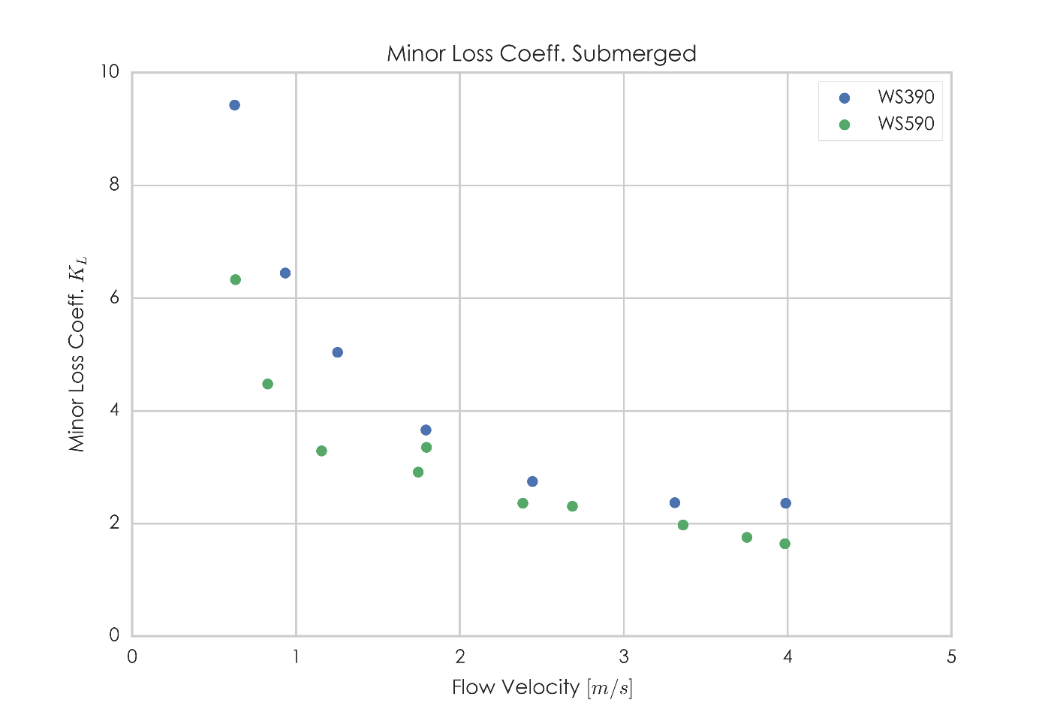 [Speaker Notes: Results utah tests. 

Head loss outlet without wastop kl=1]
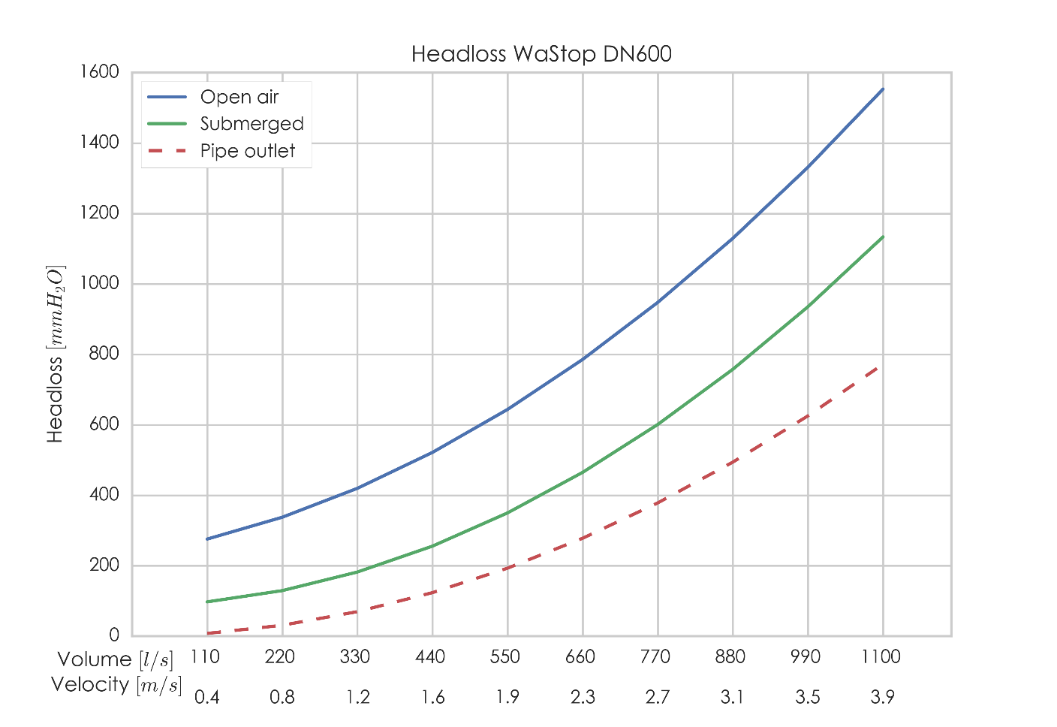 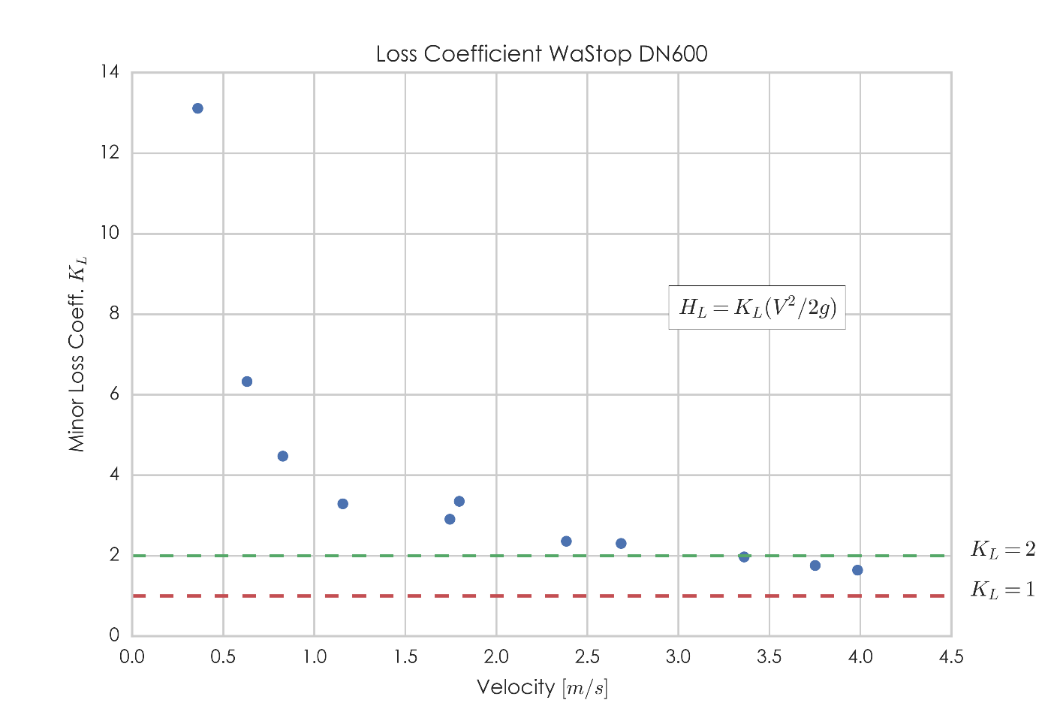 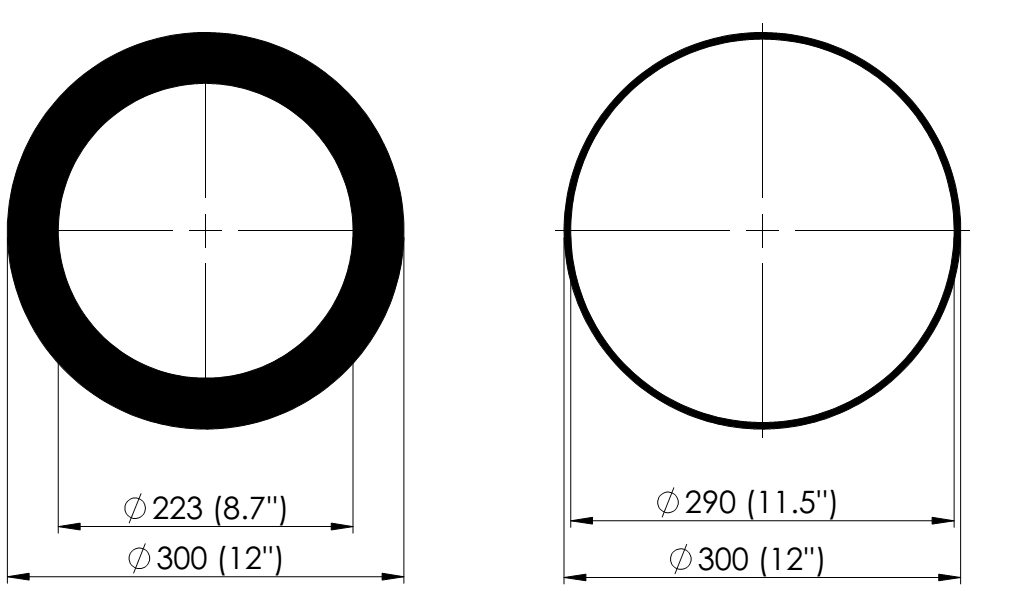 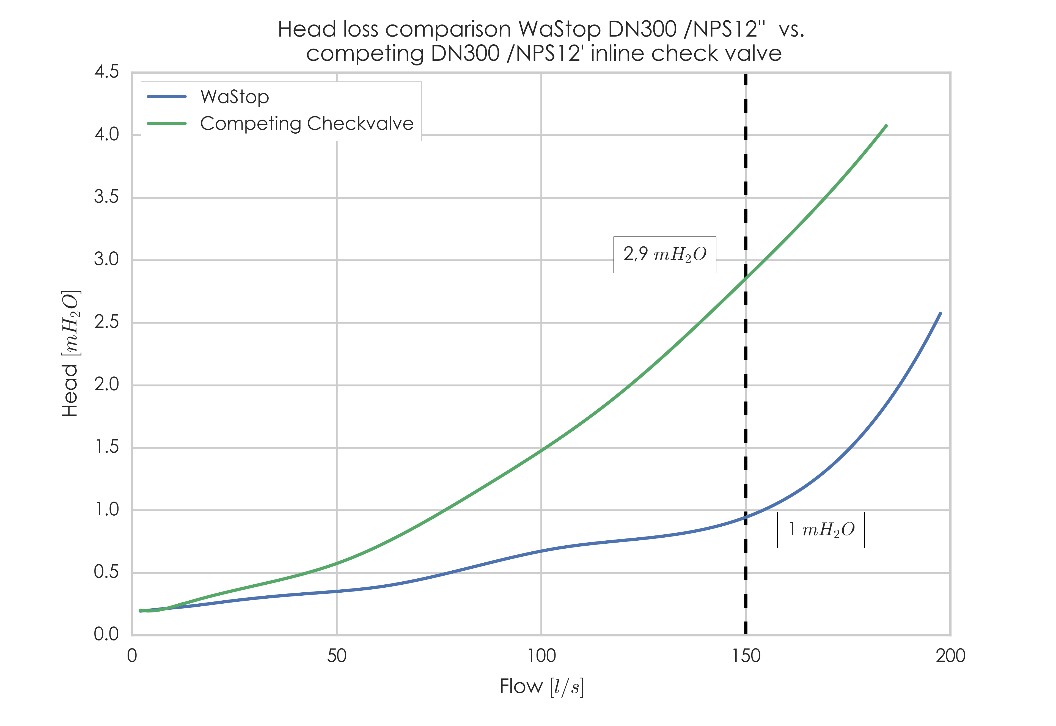 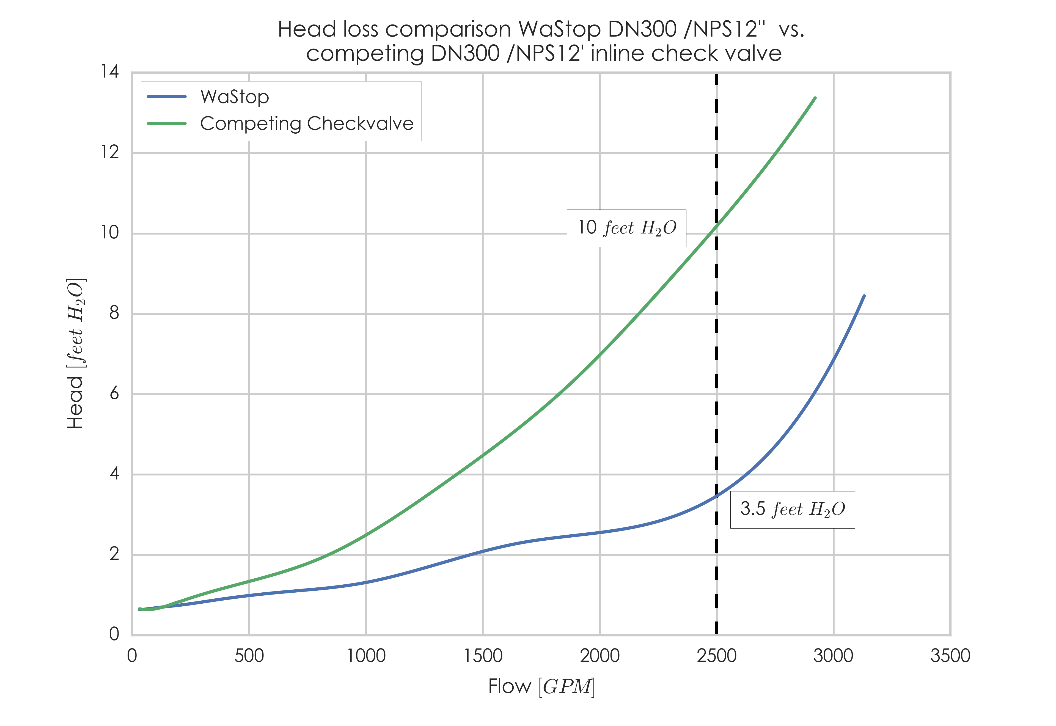 Comparing Test Data
“Tests were run with the flap disc removed from the valve and then with the flap disc in place. The difference in the head loss was therefore the result of the disc.”
[Speaker Notes: http://www.penntroy.com/valve-products/troy-valve/flap-valves/standard-flap-valves/page.aspx?id=1349]
High head loss in gravity driven systems = high surface elevation upstream. 

Be aware when comparing head loss data if the test procedure is not presented, since it is easy to alter reference points and the procedure to make head loss appear low.
www.wapro.com